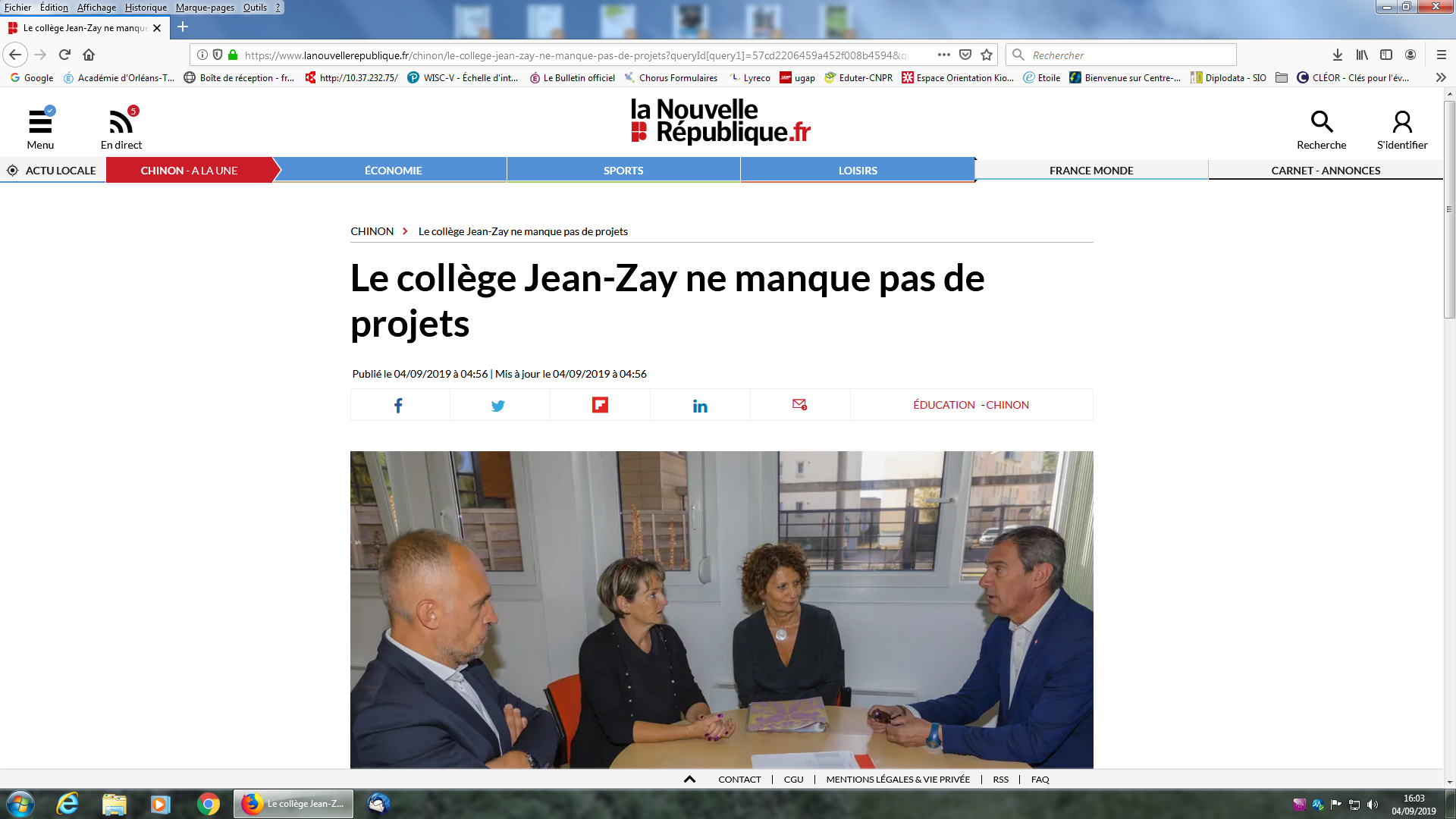 Lundi 7 octobre 2019
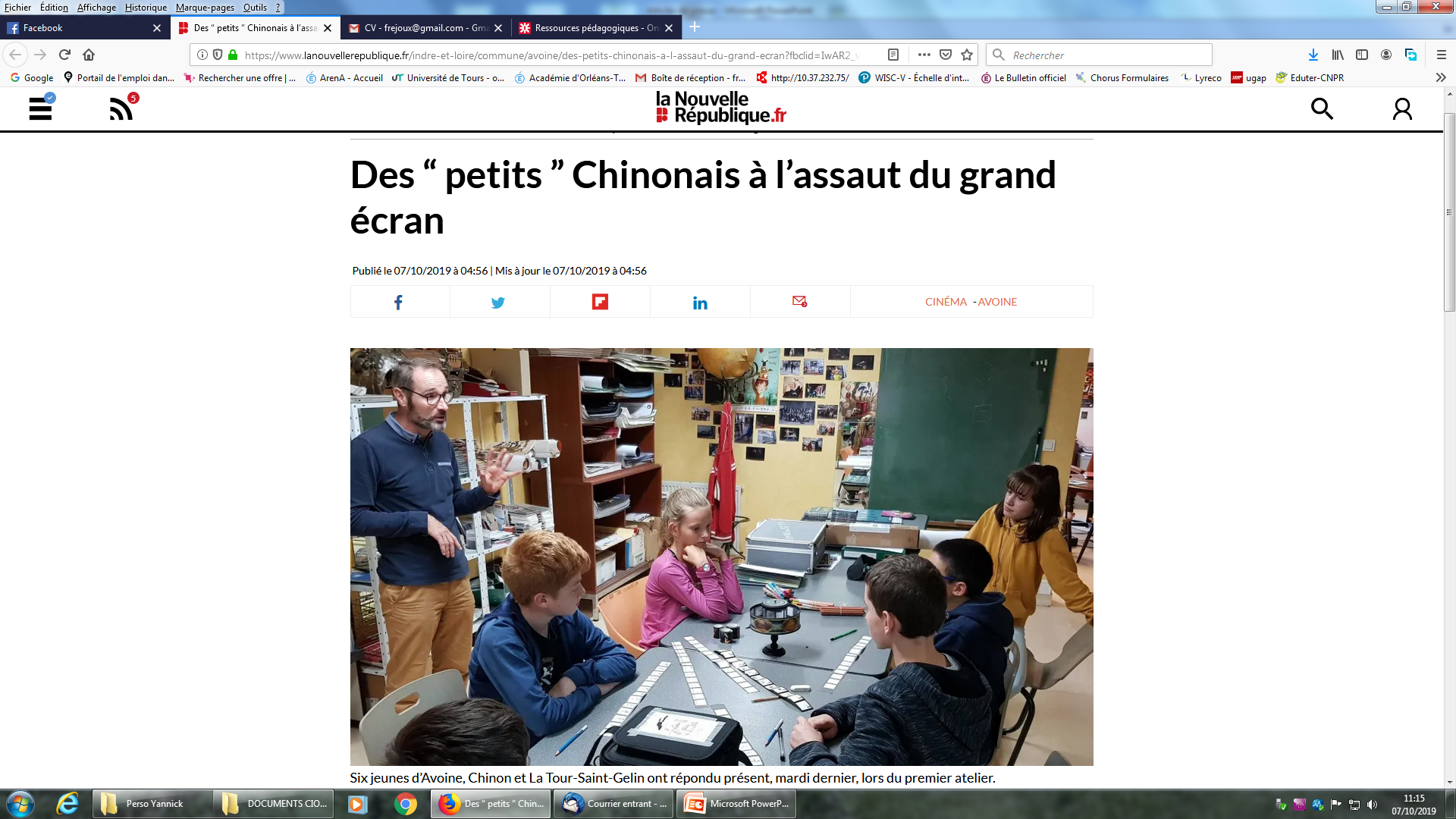 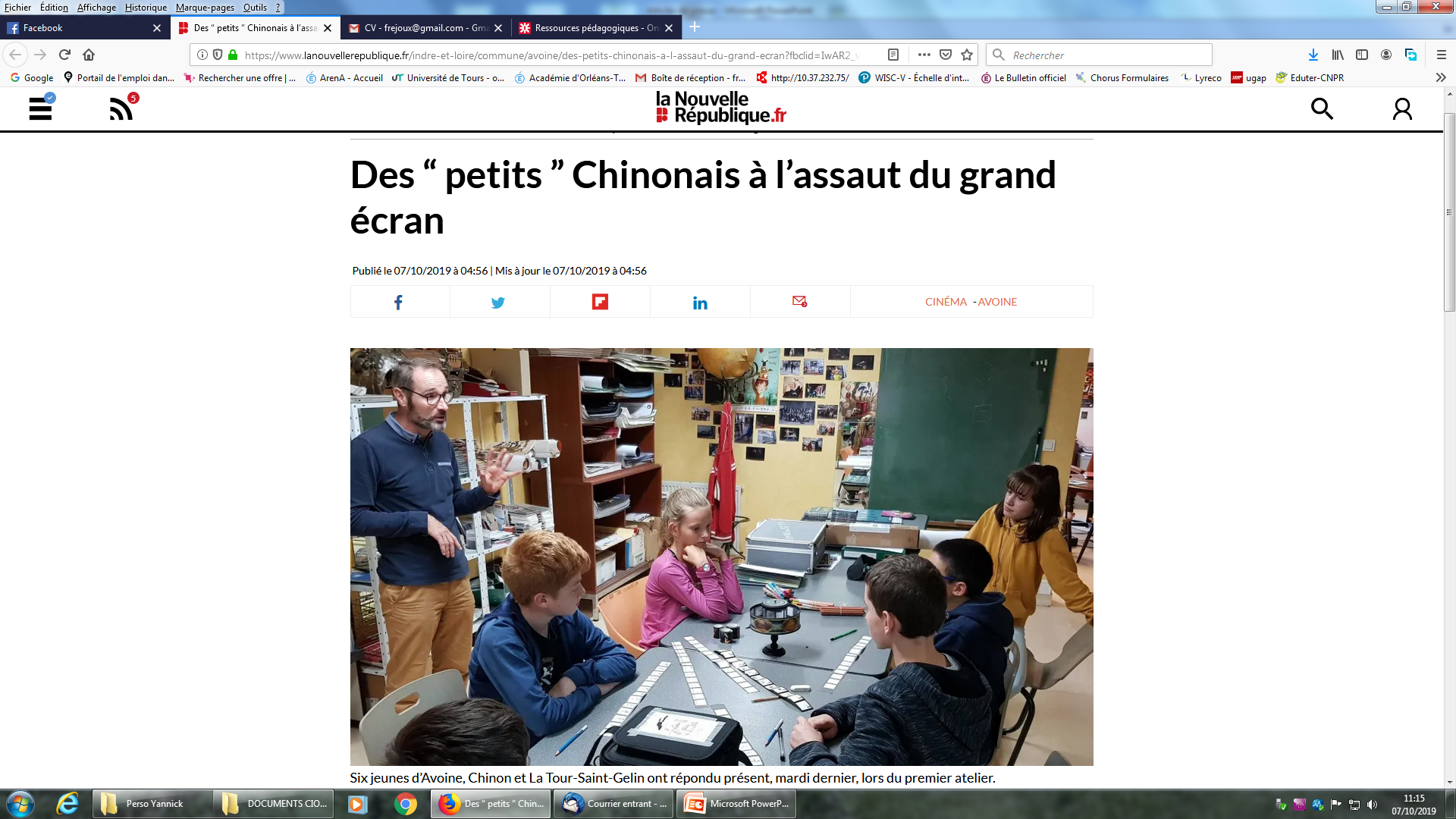 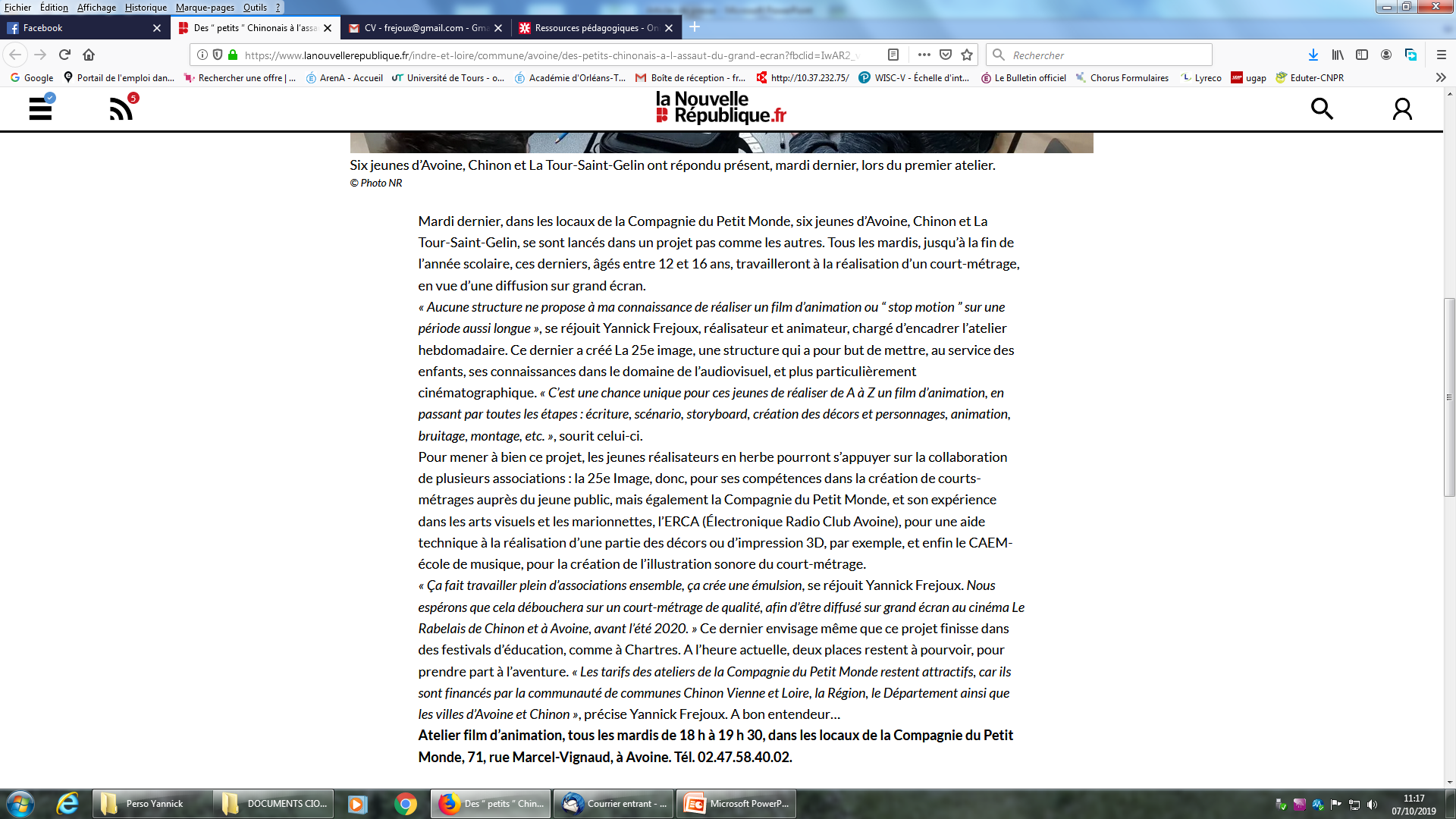